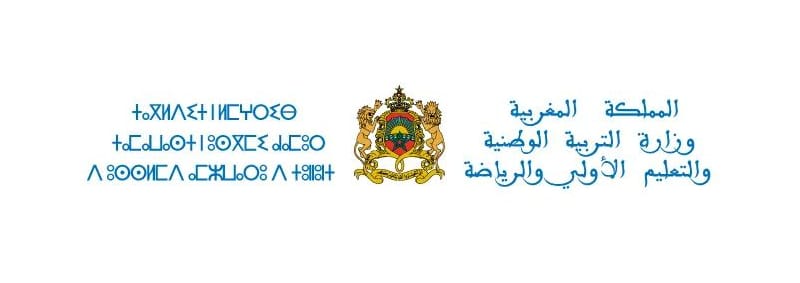 الأكاديمية الجهوية: فاس- مكناس
الفرع الإقليمي : تازة
الأسماء الستة
من اعداد:
 سكينة اعساتن 
سلوى اخموش 
المهدي مجاهد 
لحسن الطاهري 
اميمة ابضيل 
فاطمة الزهراء شيبوب
تقديم :  
سلوى اخموش
تحت اشراف : 
ذ. الرياح
تمهيد
محاور العرض
الأسماء الستة
شروط إعراب الأسماء الستة
إعراب
تمهيد
عبارة عن خمسة أسماء هم (أب، أخ، حم، فو، ذو)، وقد أُضيف إليهم هَنٌ، ولتلك الأسماء علامات إعرابية تختص بها، ففي حالة الرفع تكون علامة الرفع الواو، وحالة النصب تكون علامة النصب الألف، وفي حالة الجر فتكون علامة الجر الياء، أما الحرف السادس هَنٌ فغالبًا ما يُعرب بحركات وليس علامات فرعية.
معاني الأسماء الستة
أب: بمعنى الوالد
أخ: بمعنى الشقيق.
حمُ: بمعنى والد الزوجة أو الزوج.
فو: بمعنى فم.
ذو: بمعنى صاحب.
هن:كناية عن كل شيء يستفحش ذكره.
شروط إعراب الأسماء الستة
أن تكون هذه الأسماء مفردة:
فلو كانت مثنى تعرب إعراب المثنى ، بالألف رفعا وبالياء نصبا وجرا  مثل : حضر أبوان _ رحم الله أبوين صالحين _سلمت على أبوين صالحين .
أما إذا كانت جمعا فإنها تعرب وتكون علامة الإعراب الحركات الأصلية ، مثل حضر إخوان طيبون - رحم الله إخوانا طيبين -  سلمت على إخوان طيبين.
أن تكون هذه الأسماء مضافة :
مثل : حضر أخونا من الخارج.
 لعل حماك أب كريم.
عرف عثمان بذي النورين
أن تكون هذه الأسماء مضافة لغير ياء المتكلم :
فلو كانت مضافة إلى ياء المتكلم كانت علامة إعرابها الحركات المقدرة على ما قبل الياء .
مثل: 
-يكرم أبي الضعفاء
-إن أبي يعدل بين أبنائه
- تعلمت من أبي الكثير.
أن تكون (ذو)بمعنى صاحب:
مثل قولنا : 
- والدي ذو فضل كبير 
- أصبح صديقي ذا مركز مرموق
- سلمت على رجل ذي خلق عظيم.
أن تكون (فو) خالية من الميم مثل :  
- فوك نظيف 
- نظف فاك جيدا 
- لا تضع طعاما كثيرا في فيك
إعراب الأسماء الستة
إذا جاءَتْ هذهِ الأسماءُ مفردةً مضافةً إلى اسمٍ ظاهرٍ أو إلى الضَّمائرِ عدا ياءِ المتكلِّمِ فإنَّ علامةَ رفعِها الواوُ، مثالٌ:
حضرَ أخو خالدٍ، أخو: فاعلٌ مرفوعٌ وعلامةُ رفعِهِ الواوُ لأنَّهُ من الأسماءِ الخمسةِ.
حضرَ أبوك، أبوك:فاعلٌ مرفوعٌ وعلامةُ رفعِهِ الواوُ لأنَّهُ من الأسماءِ الخمسةِ، والكافُ ضميرٌ متَّصلٌ مبنيٌّ على الفتحِ في محلِّ جرٍّ بالإضافة
وعلامةُ نصبِ هذهِ الأسماءِ الألفُ: 
مثالٌ: رأيّتُ أخاك، أخاك: مفعولٌ به منصوبٌ وعلامةُ نصبِهِ الألفُ لأنَّهُ 
من الأسماءِ الخمسةِ والكافُ ضميرٌ متَّصلٌ في محلِّ جرٍّ بالإضافة.

مثالٌ:مررْتُ بأبي أحمدَ، أبي:اسم ٌمجرورٌ وعلامةُ جرِّهِ الياءُ لأنّهُ من
الأسماءِ الخمسةِ
إذا جاءَتْ هذهِ الأسماءُ مفردةً مجرَّدةً من الإضافةِ فإنَّها تُرفعُ بالضّمَّةِ، وتُنصَبُ بالفتحةِ، وتُجرُّ بالكسرةِ:
 مثالٌ:
هذا أبٌ رحيمٌ.
 أبٌ:خبرٌ مرفوعٌ وعلامةُ رفعِهِ الضَّمَّةُ الظّاهرةُ على آخرِه.
رأيْتُ أخاً ودوداً. 
 أخاً: مفعولٌ به منصوبٌ وعلامةُ نصبِهِ الفتحةُ الظَّاهرةُ على آخرِه. 
مررْتُ بأبٍ ينصحُ أولادَهُ.
 أبٍ: اسمٌ مجرور وعلامة جرِّهِ الكسرةُ الظّاهرةُ على آخرِه.
إذا أُضيفَتْ إلى ياءِ المتكلِّمِ تُرفعُ تُنصبُ وُتجرُّ بحركاتٍ مقدَّرةٍ على ما قبلِ الياءِ. مثالٌ:   أوصاني أبي باحترامِ الكبيرِ. أبي: فاعلٌ مرفوعٌ وعلامةُ رفعِهِ الضّمَّةُ المقدَّرةُ على ما قبلِ ياءِ المتكلِّمِ منعَ من ظهورِها اشتغالُ المحلِّ بالحركةِ المناسبةِ للياءِ، والياءُ ضميرٌ متَّصلٌ مبنيٌّ على السُّكونِ في محلِّ جرٍّ بالإضافةِ.    أُطيعُ أبي . أبي:مفعولٌ به منصوبٌ وعلامةُ نصبِهِ الفتحةُ المقدَّرةُ على ما قبلِ ياءِ المتكلِّمِ، والياءُ ضميرٌ متَّصلٌ في محلِّ جرٍّ بالإضافةِ.   أحسنْتُ إلى أخي. أخي:اسمٌ مجرورٌ وعلامةُ جرِّهِ الكسرةُ المقدَّرةُ على ما قبلِ ياءِ المتكلِّمِ، والياءُ ضميرٌ متَّصلٌ في محلِّ جرٍّ بالإضافةِ.
أمثلة
أبو محمد رجل شجاع
 أبو: مبتدأ مرفوع بالواو نيابة عن الضمة لأنه من الأسماء الخمسة وهو مضاف.
محمد: مضاف إليه مجرور وعلامة جره الكسرة الظاهرة.
رجل: خبر مرفوع وعلامة رفعه الضمة.
 شجاع: نعت مرفوع وعلامة رفعه الضمة.
إن أبا محمد رجل شجاعا إن: أداة نصب  أبا: اسم إن منصوب وعلامة نصبه الألف نيابة عن الفتحة  محمد: مضاف إليه مجرور وعلامة جره الكسرة  رجل: خبر إن مرفوع وعلامة رفعه الضمة   شجاع: نعت مرفوع وعلامة رفعه الضمة
يعمل أبواك في المصنع
يعمل : فعل مضارع مرفوع وعلامة رفعه الضمة الظاهرة في آخره .
أبواك : فاعل مرفوع وعلامة رفعه الألف لأنه مثنى وهو مضاف ، والكاف ضمير متصل مبني على الفتح في محل جر بالإضافة .
في : حرف جر
المصنع : اسم مجرور ( بفي ) وعلامة جره الكسرة الظاهرة على آخره ، والجار والمجرور متعلقان بالفعل ( يعمل ) .
كان أخوك مساعدا لذي الحاجة .
كان : فعل ماض ناقص مبني على الفتح .
أخوك : اسم كان مرفوع بالواو لأنه من الأسماء الخمسة وهو مضاف والكاف ضمير متصل مبني على الفتح في محل جر بالإضافة .
مساعدا : خبر كان منصوب وعلامة نصبه الفتحة الظاهرة على آخره .
لذي : اللام حرف جر ، ذي : اسم مجرور بـ ( اللام ) وعلامة جره الياء لأنه من الأسماء الخمسة ، وهو مضاف .
الحاجة : مضاف إليه مجرور وعلامة جره الكسرة الظاهرة على آخره .
شكرا على حسن انتباهكم